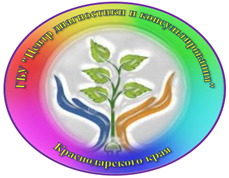 Государственное бюджетное учреждение, 
осуществляющее психолого-педагогическую и медико-социальную помощь «Центр диагностики и консультирования» Краснодарского края
О создании регионального ресурсного центра по организации комплексного сопровождения детей с расстройствами аутистического спектра
Шабанова Елена Николаевна, заместитель директора по организационно-методической работе ГБУ «Центр диагностики и консультирования» КК
Региональный ресурсный центр по организации комплексного  сопровождения детей с расстройствами аутистического спектра
Создан приказом министерства образования, науки и молодёжной политики Краснодарского края от 13 августа 2021 г. № 2626 
«О создании Регионального ресурсного центра по организации комплексного сопровождения детей с расстройствами 
аутистического спектра»
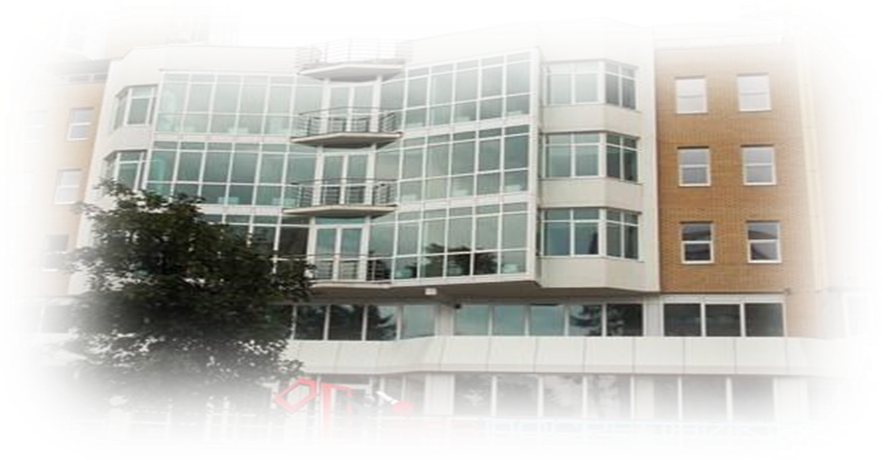 Наш адрес: г. Краснодар,
ул. Железнодорожная, 2/1, 
второй этаж, кабинет 13
Руководитель: Шабанова Елена Николаевна, 
заместитель директора по организационно-методической работе, 
телефон: +7(861) 268-42-93, электронная почта diagn@bk.ru
Основные направления и виды деятельности
1. Информационно-аналитическая деятельность:
Анализ актуальной ситуации и отдельных проблем для детей с РАС, их родителей (законных представителей), сложившихся в системе образования Краснодарского края. 
Мониторинг предоставления образовательных услуг, психолого-педагогической помощи детям с РАС в Краснодарском крае.

2. Организационно-методическое обеспечение:
Координация деятельности образовательных организаций и педагогических работников, осуществляющих образование, воспитание и психолого-педагогическое сопровождение детей с РАС.
Оказание консультационной помощи педагогическим работникам по работе с ребёнком с РАС.
Организация семинаров и стажировок для специалистов, осуществляющих образование, воспитание и психолого-педагогическое сопровождение детей с РАС, на базе образовательных организаций, в которых созданы ресурсные классы (группы).
3. Практическая помощь детям с РАС и их родителям (законным        представителям) на базе Центра: 
Диагностика – комплексное обследование ребёнка, выявление особенностей и уровня его развития, адаптации и социализации, уровня сформированности навыков и оценка нарушений в поведении.
Коррекционная помощь – разработка и реализация индивидуальной коррекционной программы работы с ребёнком по результатам комплексного обследования.
Информирование и просвещение родителей (законных представителей), воспитывающих детей с РАС.
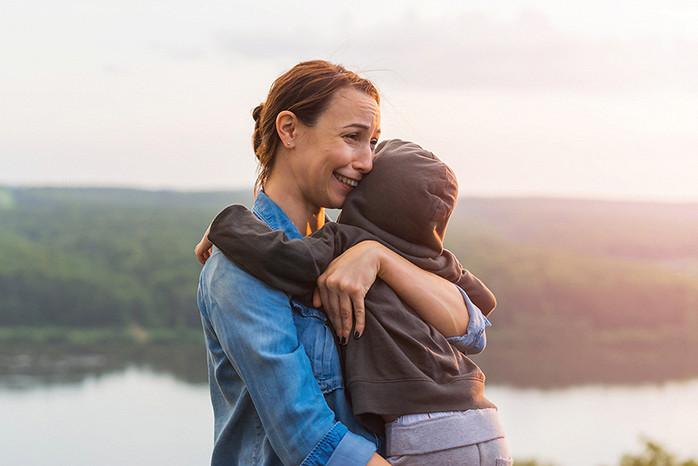 Численность детей с РАС, охваченных общим образованием, на 1 сентября 2021 г.
Реализация адаптированной основной образовательной программы дошкольного образования для детей с РАС
Дошкольные образовательные организации, в которых отсутствуют специалисты психолого-педагогического сопровождения
Реализация адаптированных основных общеобразовательных программ  начального общего образования обучающихся с РАС в муниципальных общеобразовательных организациях
Реализация адаптированных основных общеобразовательных программ начального общего образования с учётом психофизического развития ребёнка с РАС в муниципальных общеобразовательных организациях
Реализация адаптированных основных общеобразовательных программ основного и среднего общего образования обучающихся с РАС в муниципальных общеобразовательных организациях
Общеобразовательные организаций, в которых отсутствуют специалисты психолого-педагогического сопровождения
Взаимодействие с региональным ресурсным центром по организации комплексного сопровождения детей с расстройствами аутистического спектра
Муниципальный орган управления образования направляет заявку на проведение мероприятий для образовательных организаций на адрес электронной почты diagn@bk.ru с пометкой «РРЦ РАС»
 


Контактное лицо Шабанова Елена Николаевна, заместитель директора по организационно-методической работе, руководитель РРЦ РАС
 
контактный телефон: 8 (861) 268- 42-93
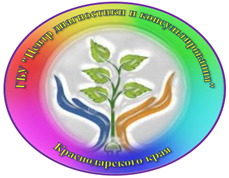 Государственное бюджетное учреждение, осуществляющее психолого-педагогическую                          и медико-социальную помощь                                                «Центр диагностики и консультирования» Краснодарского края
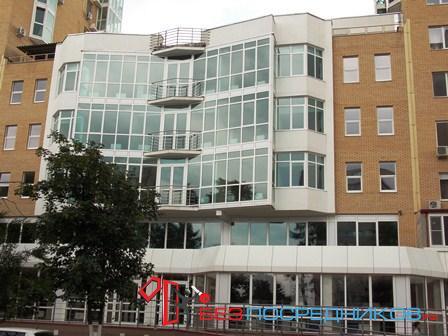 контактный телефон: 8(861) 268-42-93  
сайт: cdik-center.ru
электронная почта: diagn@bk.ru
Спасибо за внимание!